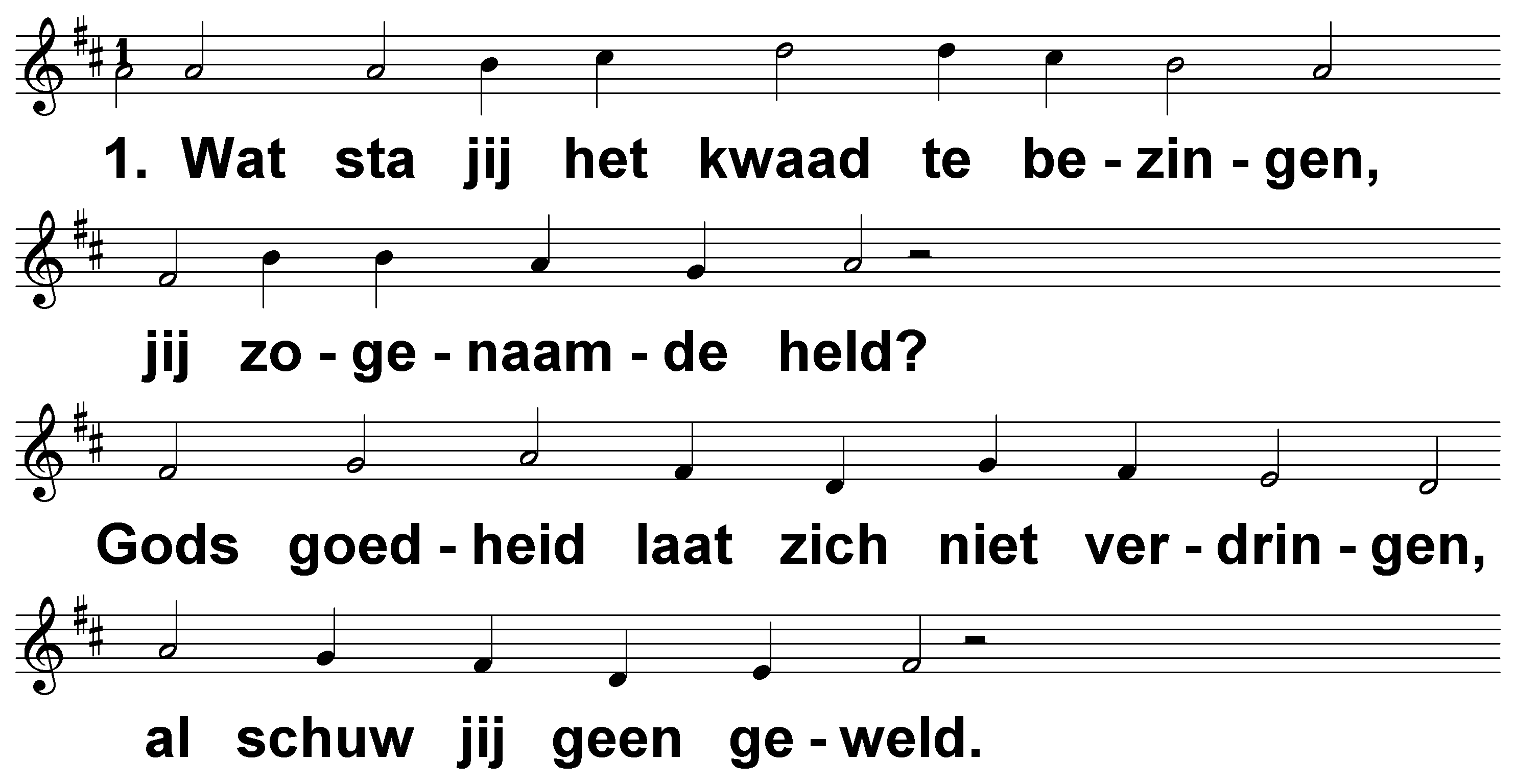 Psalm 52 (DNP) 	t. A.J. Maasland; m. Genève 1562
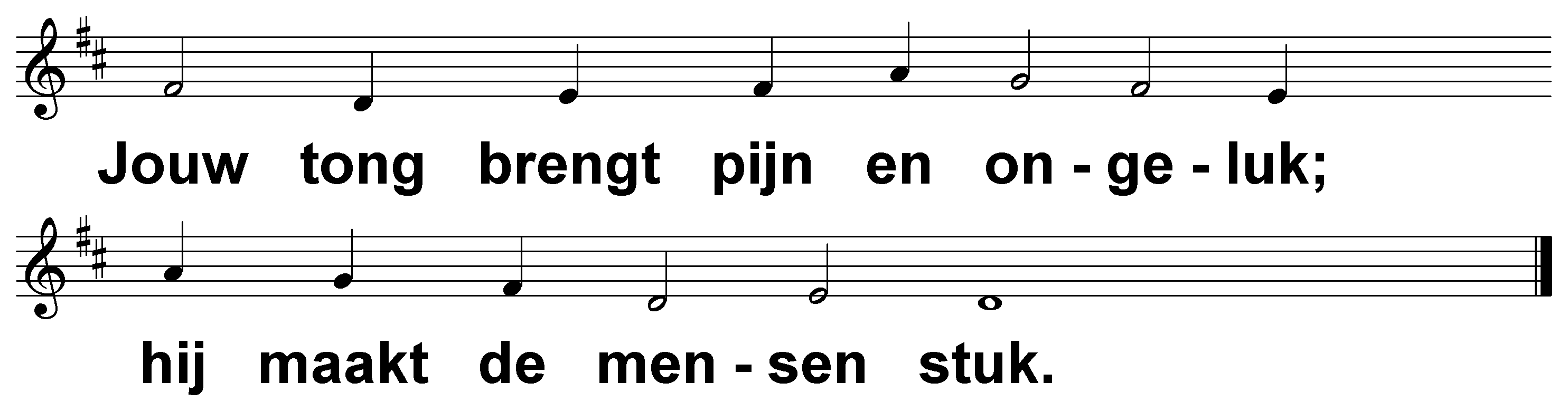 Psalm 52 (DNP) 	t. A.J. Maasland; m. Genève 1562
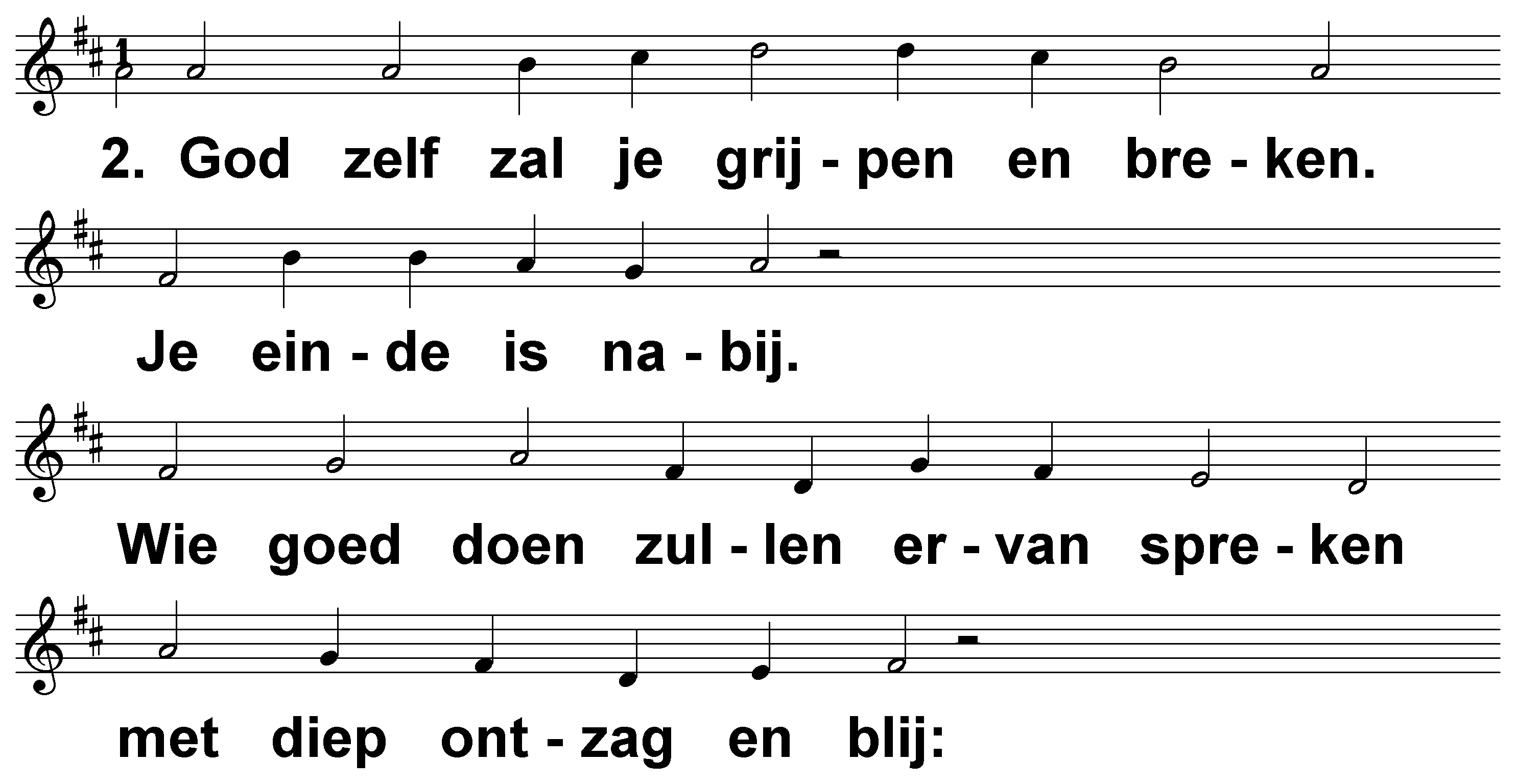 Psalm 52 (DNP) 	t. A.J. Maasland; m. Genève 1562
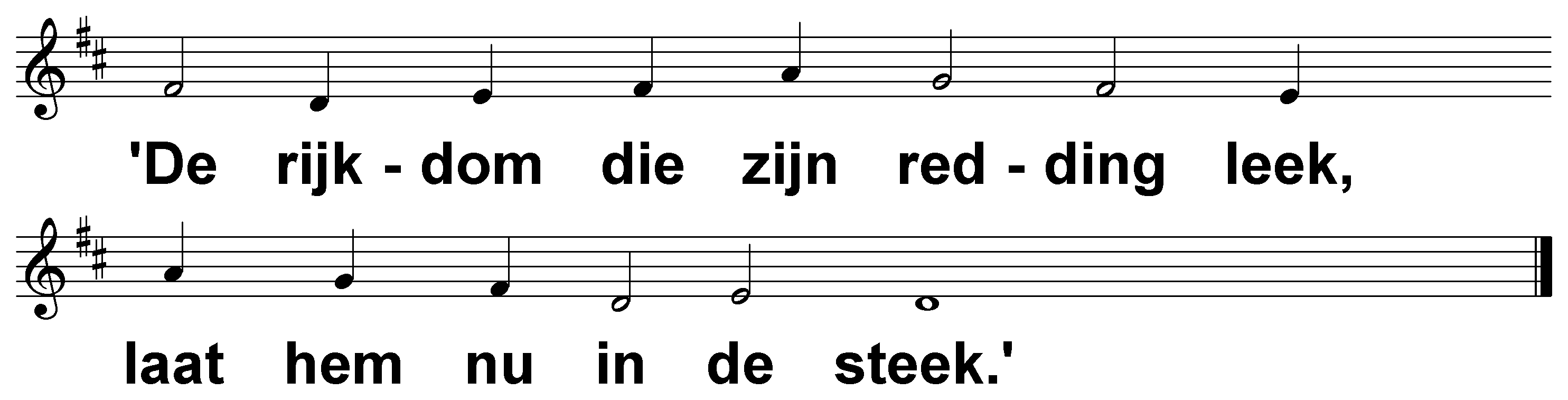 Psalm 52 (DNP) 	t. A.J. Maasland; m. Genève 1562
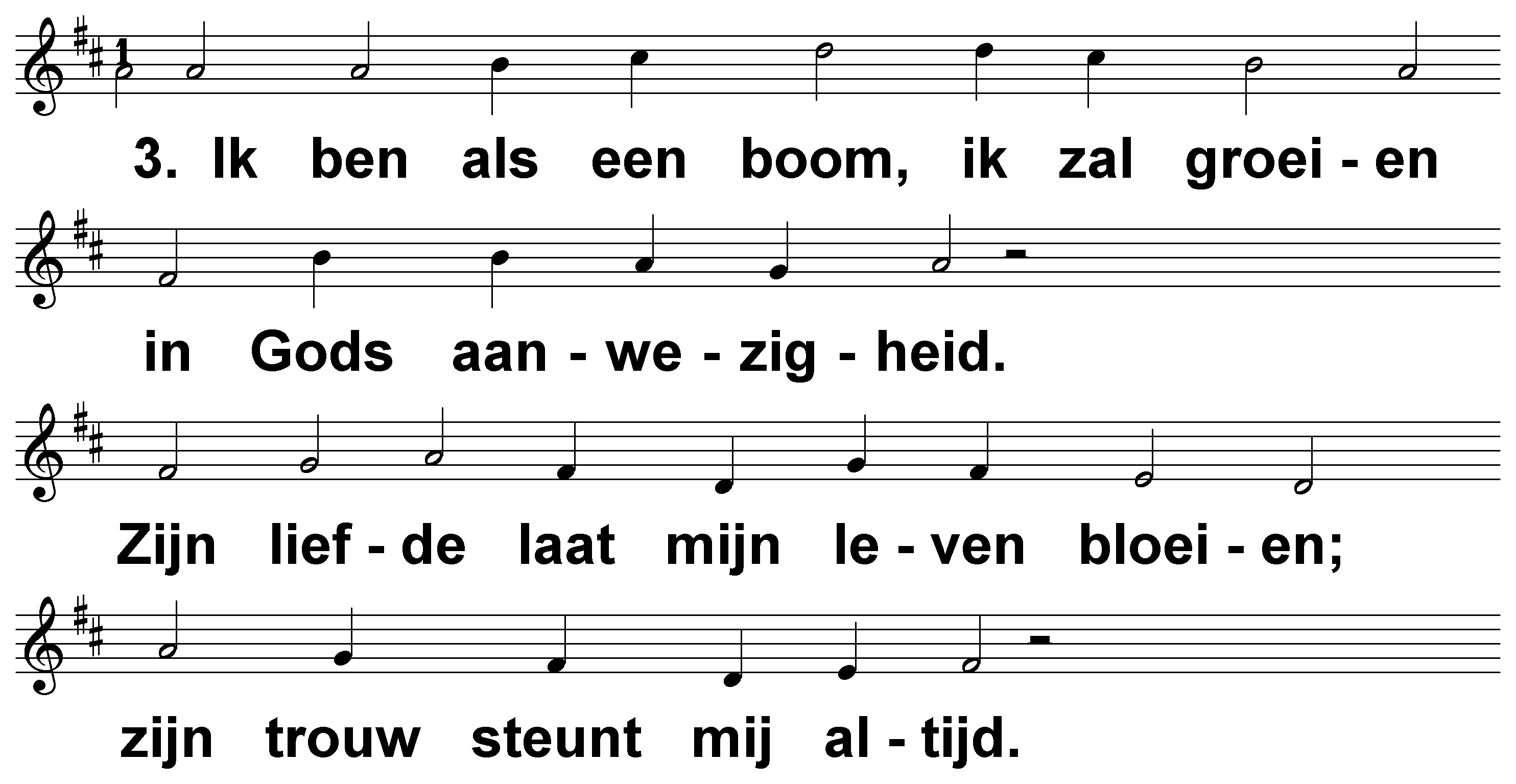 Psalm 52 (DNP) 	t. A.J. Maasland; m. Genève 1562
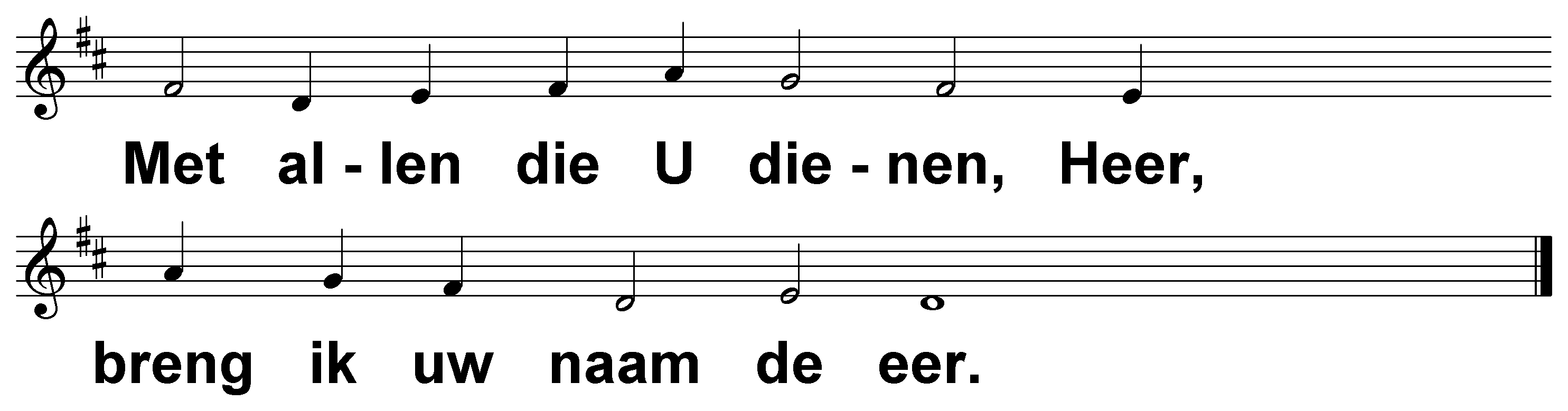 Psalm 52 (DNP) 	t. A.J. Maasland; m. Genève 1562